Learning Objective
I will be able to describe the transformations af(x) and f(bx)
Success Criteria
At the end of the lesson, I will be able to:
define what it means for a function to dilate parallel to an axis;
apply an understanding of the graphs of functions to generalise and describe the transformations af(x) and f(bx);
solve algebraic problems involving dilations; and
recognise the conditions for a reflection about the axes.
Concept Development
Horizontal Dilation
Concept Development
Horizontal Reflection
Guided Practice
Describe the transformations that have occured from:
Describe the transformations that have occured from:
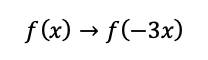 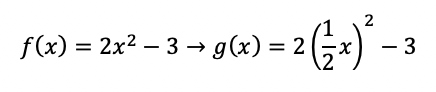 Dilation parallel to the x-axis by a factor of 2
Concept Development
Guided Practice
Guided Practice
Concept Development
Vertical Dilation
Concept Development
Vertical Reflection
Guided Practice
Describe the transformations that have occured from:
Describe the transformations that have occured from:
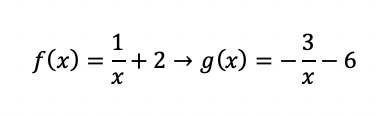 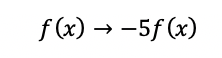 Dilation parallel to the y-axis 
by a factor of 5
Dilation parallel to the y-axis 
by a factor of 3
Concept Development
Guided Practice
Guided Practice
Guided Practice
Guided Practice
Guided Practice
Guided Practice
Guided Practice
Find the image of the point (-2, -3) after:
A reflection in the x-axis
A reflection in the y-axis
A dilation of factor 4 from the x-axis
A dilation of factor 4 from the y-axis
Guided Practice
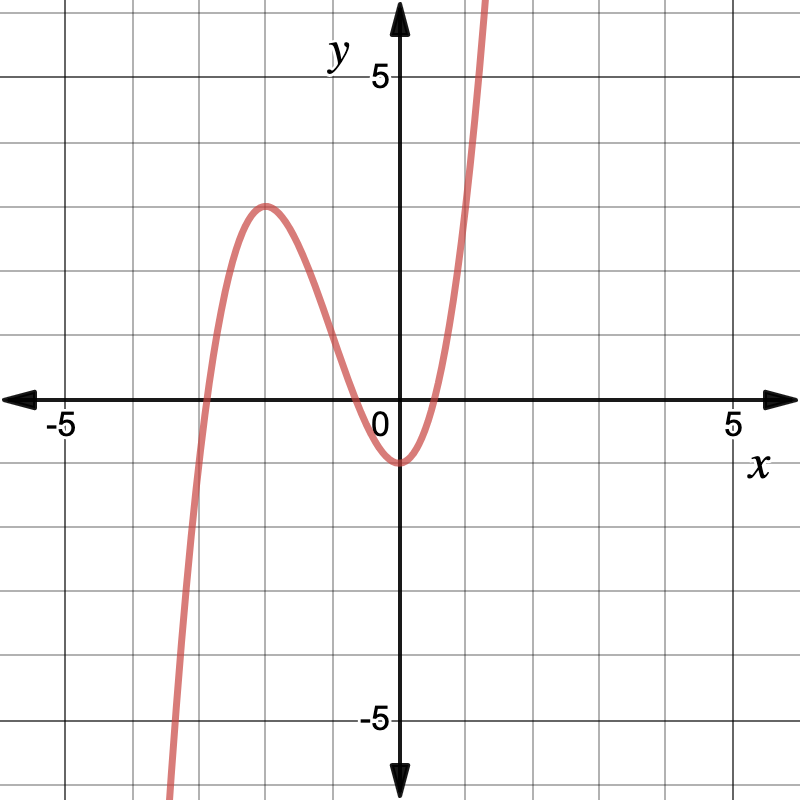 Guided Practice
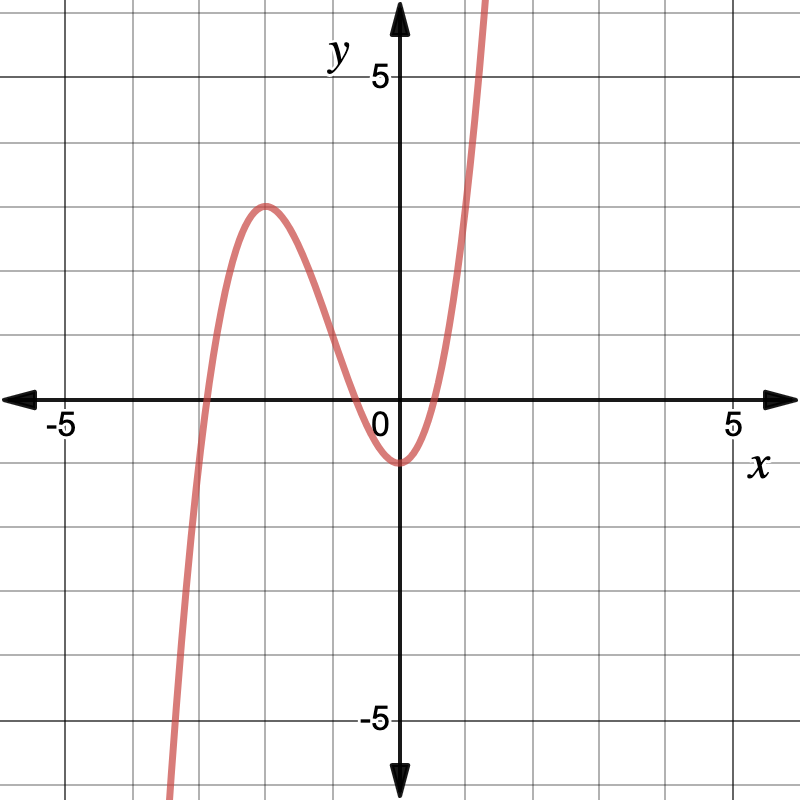 Guided Practice
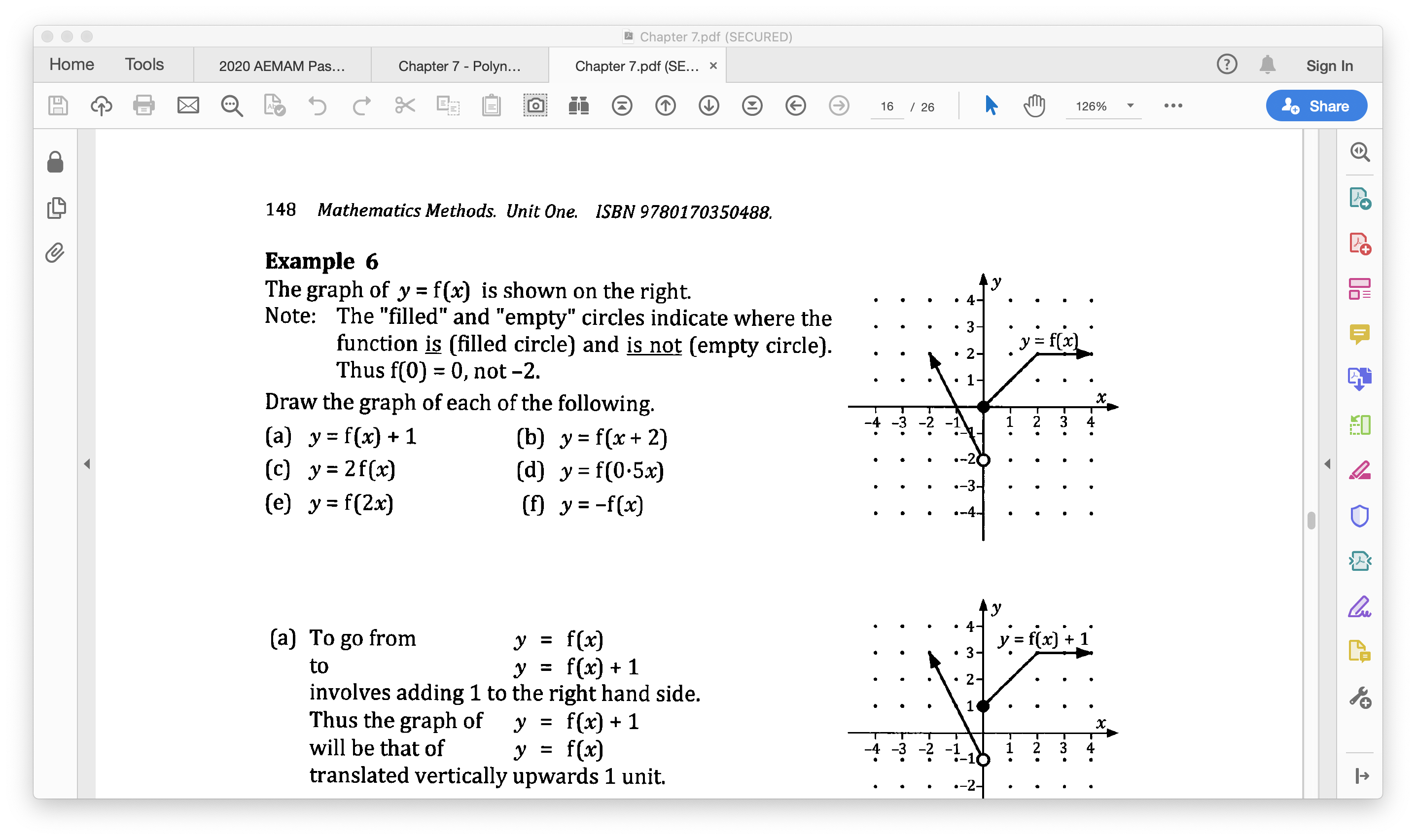 Guided Practice
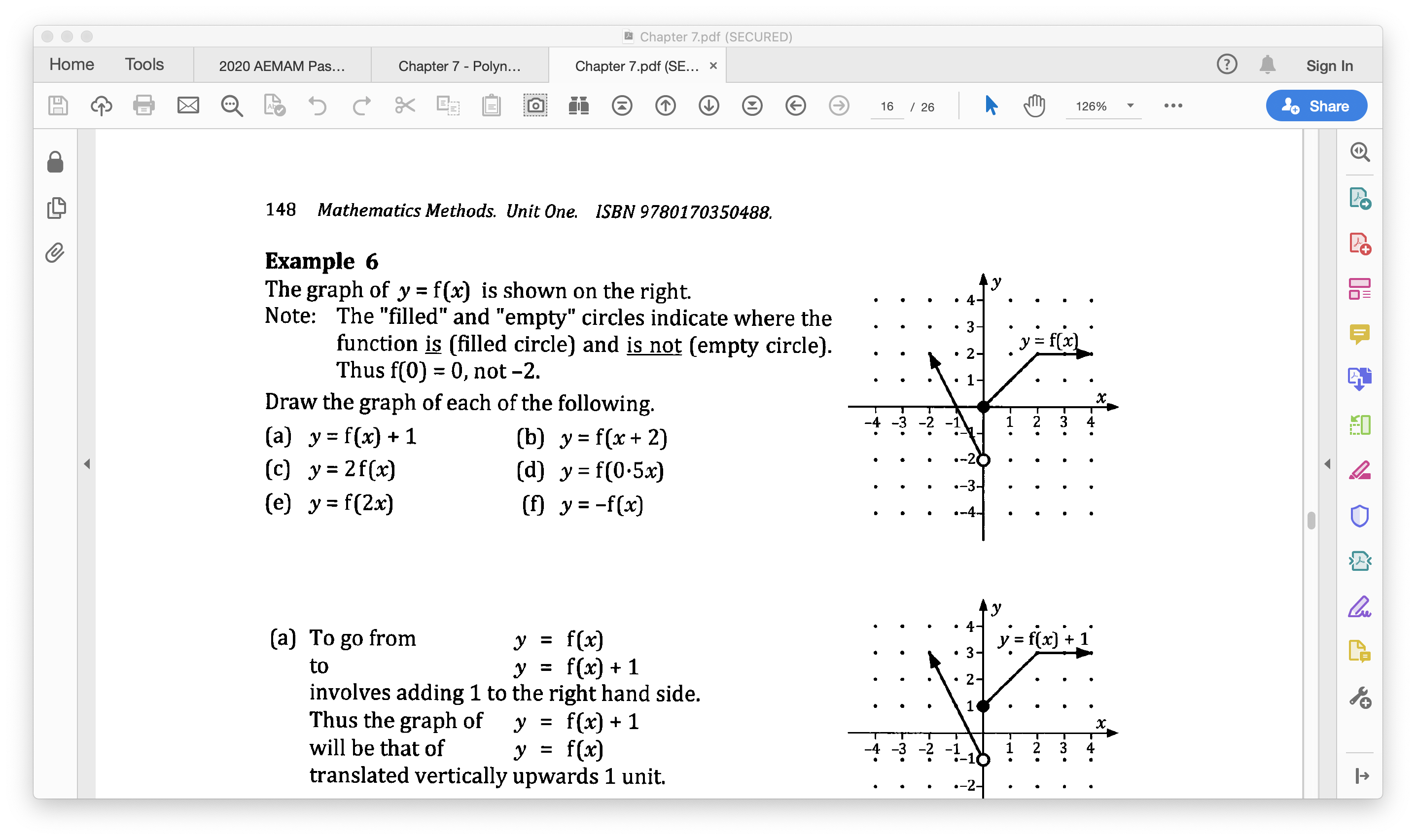 Summary
HORIZONTAL
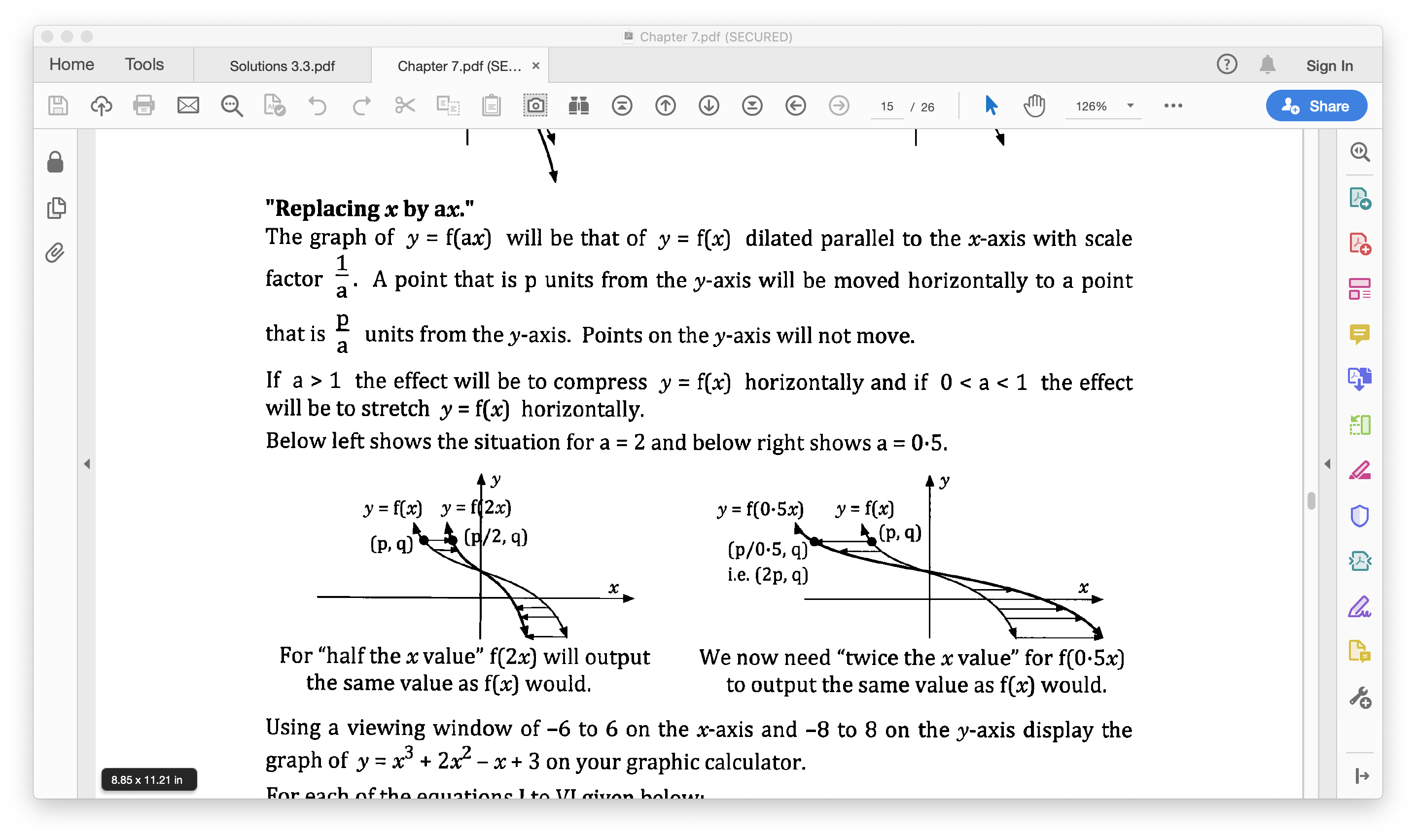 Dilation
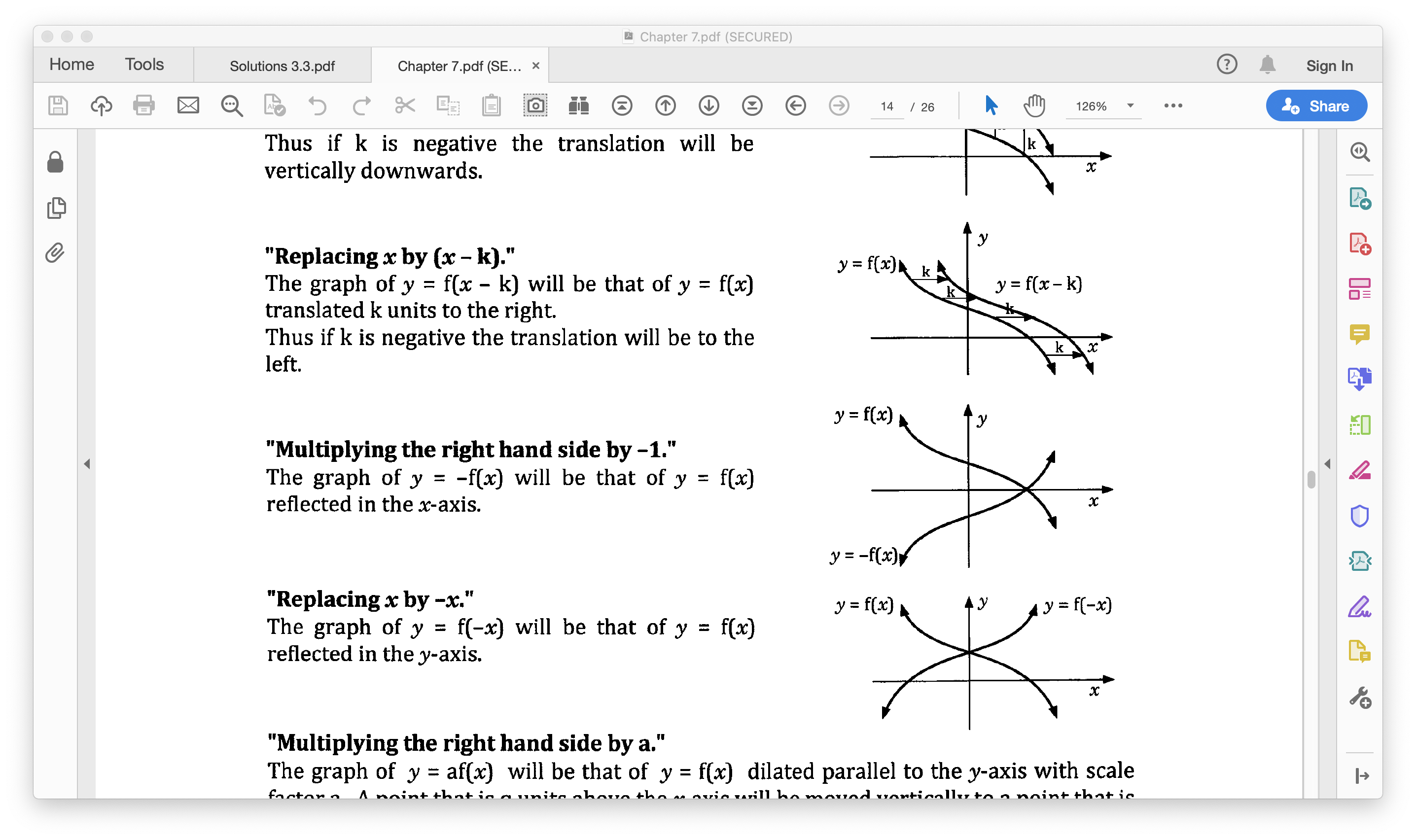 Reflection
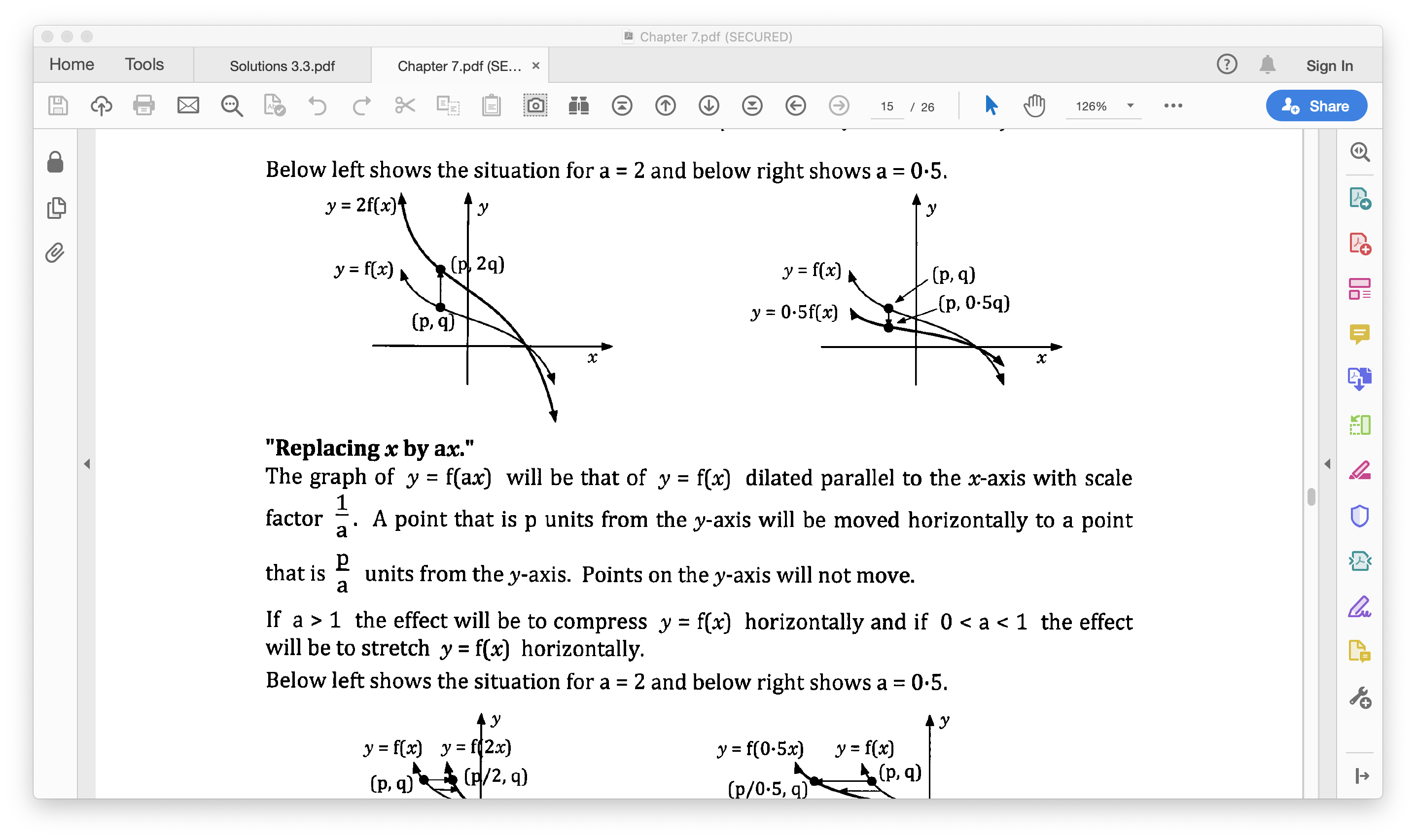 VERTICAL
Dilation
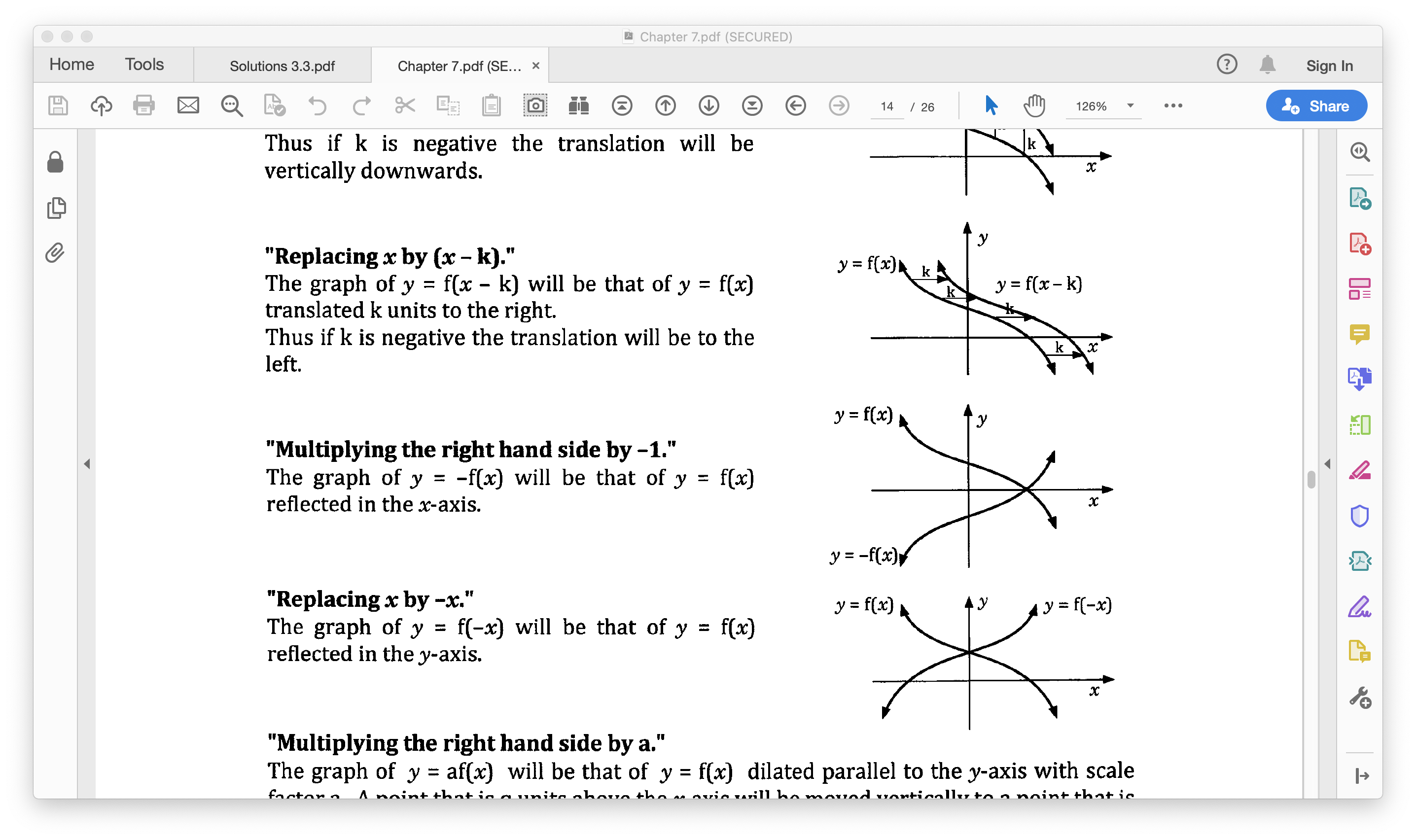 Reflection
Independent Practice
Complete Cambridge Ex 6G